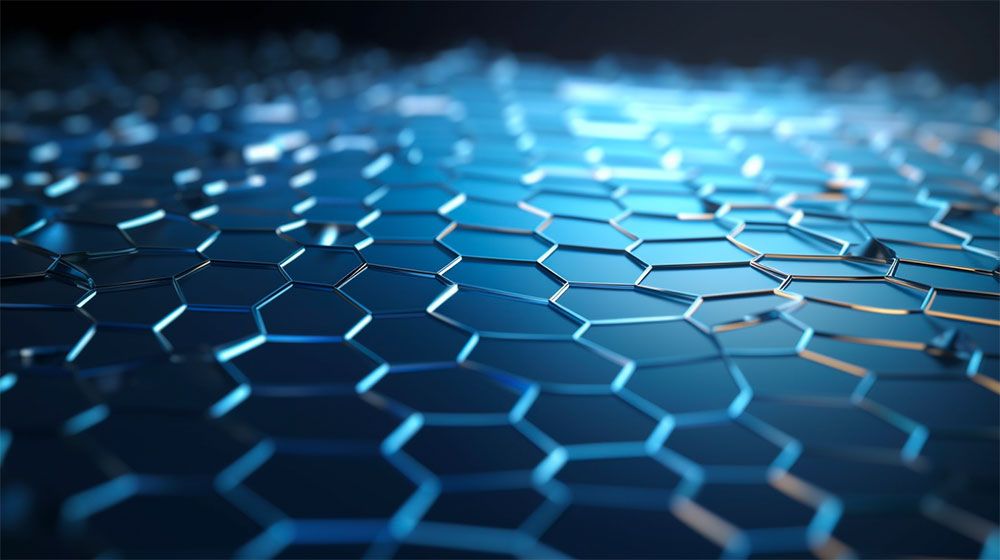 III Simpósio Multidisciplinar em
Materiais do Centro-Oeste
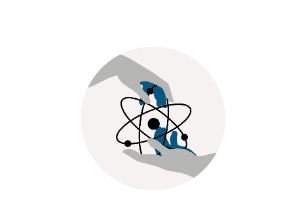 TÍTULO TÍTULO TÍTULO TÍTULO TÍTULO TÍTULO
Autor 1 – SIGLA UNIVERSIDADE - E-mail
Autor 2 – SIGLA UNIVERSIDADE - E-mail
Autor 3 – SIGLA UNIVERSIDADE - E-mail
Autor 4 – SIGLA UNIVERSIDADE - E-mail
Autor 5 – SIGLA UNIVERSIDADE - E-mail
INTRODUÇÃO
Para a elaboração da apresentação, os slides devem ser respeitados os padrões estabelecidos nos próximos parágrafos. A forma mais simples de montar o resumo da forma requerida é substituir o texto do template com o seu texto. Na introdução deste resumo expandido deverão conter uma contextualização do tema, problema de pesquisa, objetivos (geral e específicos), hipóteses (se houver) e justificativas.
METODOLOGIA
Deve ser apresentado de forma clara e concisa de modo que o leitor entenda e possa reproduzir os procedimentos utilizados. Deve conter as referências da metodologia de estudo e/ou análises laboratoriais empregadas. A formatação da página, dos parágrafos, da fonte são as mesmas descritas do corpo de texto.
RESULTADOS E DISCUSSÃO
Nesta seção os resultados e a discussão do trabalho serão apresentados em conformidade com a correta interpretação dos dados, articulada com a base teórica, indicando sua relevância, vantagens e possíveis limitações. A formatação da página, dos parágrafos, da fonte são as mesmas descritas do corpo de texto.
RESULTADOS E DISCUSSÕES
O texto deve apresentar algumas informações úteis em relação a tabela.
É fortemente recomendado que seja feito em tópicos, ou um texto curto.
O tamanho da tabela pode ser ajustado de acordo com o conteúdo.
RESULTADOS E DISCUSSÃO
Pode ser inseridas imagens e texto com informações úteis para discussão.
É fortemente recomendado que seja feito em tópicos, ou um texto curto.
O tamanho da imagem pode ser ajustado de acordo com o conteúdo.
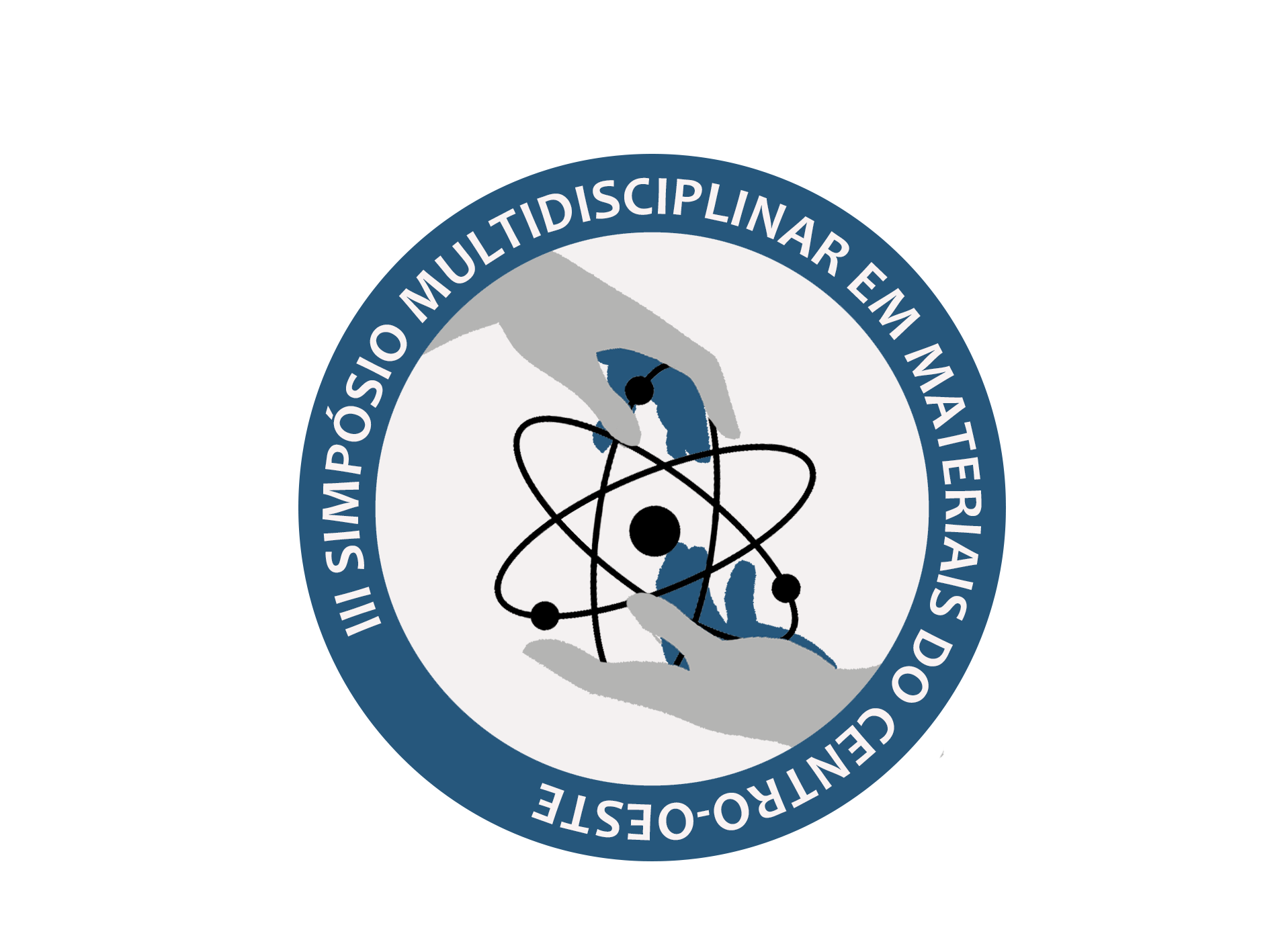 CONSIDERAÇÕES FINAIS
As considerações finais devem ser breves e responder às questões correspondentes aos objetivos.
Caso seja necessário, podem ser apresentadas as recomendações e as sugestões para trabalhos futuros.
REFERÊNCIAS BIBLIOGRÁFICAS
Em ordem alfabética pelo sobrenome do autor e seguindo as normas da ABNT NBR 10520/2023.
OBRIGADO (A)!
Nome completo
E-mail